Prehrana i utjecaj nepravilne prehrane na razvoj kardiovaskularnih bolesti
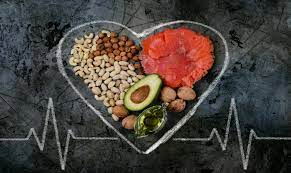 Zoran Kokot, dr.med.
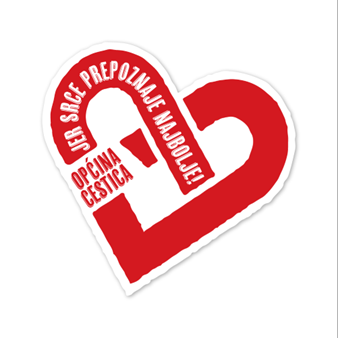 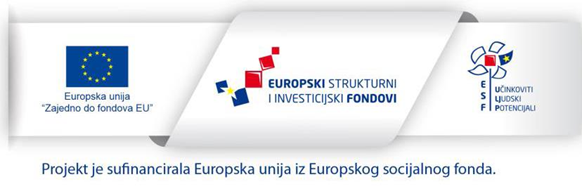 „Neka tvoja hrana bude tvoj lijek, a tvoj lijek neka bude tvoja hrana”                                                       Hipokrat 400g. pr. n.e
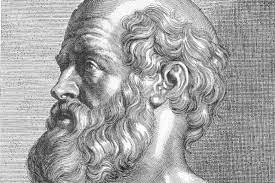 „Bez pravilne prehrane, lijek je beskoristan. Sa pravilnom prehranom, lijek je nepotreban”.


Danas se ogromni troškovi u zdravstvu mogu smanjiti edukacijom i povećanjem svijesti važnosti pravilne prehrane na zdravlje pojedinca
Prehrana
Umjereno

Raznoliko

Često
Prekomjerno

Jednolično

Često
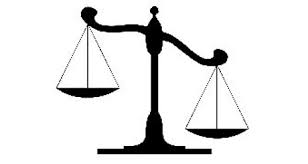 Hrana
PROTEINI
UGLJIKOHIDRATI
MASTI
VITAMINI
MINERALI
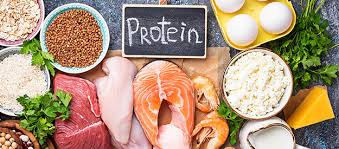 Proteini
Sastavni dio mišića, kože, mozga i dr. organa
Probavom se razgrađuju na AMINOKISELINE ( AK )

Esencijalne aminokiseline 
9 AK – leucin, izoleucin, valin, metionin, lizin, fenilalanin, histidin, treonin, triptofan
Izvori: meso, ribe i plodovi mora, perad, jaja i mliječni proizvodi. 
Od biljnih izvora soja, orašasti plodovi ili mahunarke, quinoa i heljda

DNEVNI UNOS – 0.8g/kg TT … 60-80g
Primjeri …
Normativi

60 - 80 g narezaka
250g mesa peradi sa kosti
160 g telećeg odreska 
120-150 g bečkog odreska 
200 g svinjskog kotleta
100 grama 
pileći batak / zabatak  – 20-25 grama proteina     
svinjetina – oko 27 grama proteina
teletina i govedina – oko 25 grama proteina
većina bijele ribe - sadrži oko 22 grama proteina

mlijeko – 250 ml sadrži 8 grama proteina
jogurt – 250 ml u prosjeku sadrži od 8 do 12 grama proteina
jaja – jedno jaje sadrži oko 6 grama proteina
     ...
jabuka – 100 grama sadrži 0.2 grama proteina
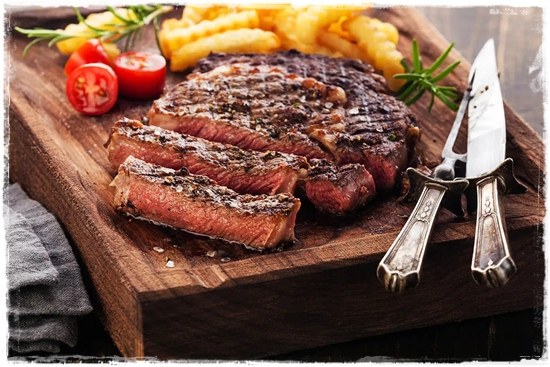 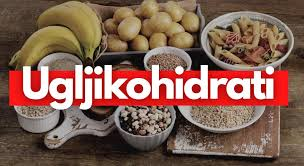 Osnovni izvor ENERGIJE za organizam
U prehrani se preporuča oko 60% UH kroz dan - dnevno 250-300 g 

SAHAROZA, LAKTOZA, RAZLIČITE VRSTE ŠKROBA 
Probavom se razgrađuju na MONOSAHARIDE – glukoza, fruktoza, galaktoza

PREHRAMBENA VLAKNA – celuloza, pektini, beta-glukani
daju osjećaj sitosti zbog svojstva da na sebe vežu vodu i sprječavaju opstipaciju Također pozitivni učinak na zdravlje imaju kroz smanjenje udjela kolesterola, triglicerida i glukoze u krvi
Izvori: Žitarice, riža, tjestenina, voće i povrće, grahorice
Dnevna potreba 20-35g
Glikemijski index
Masti
Uz UH glavni izvor energije u tijelu, rezerva u slučaju gladovanja
Esencijalne masne kiseline … 

Postoje „ dobre i loše masti”

ZASIĆENE – uglavnom životinjskog podrijetla (meso stoke i peradi, mliječni proizvodi) … potiču stvaranje kolesterola … ateroskleroza

NEZASIĆENE MASTI – EPA, DHA, omega 3 masne kiseline ( DOBRE)
                                   - omega 6 masne kiseline
Omega masne kiseline - omjer
Omega 3 MK
Omega 6MK
smanjenje rizika od razvoja:
kardiovaskularnih bolesti (CVD), karcinoma,                       Alzheimerove bolesti,                   autizma, ADHD,                      psihičkih bolesti -shizofrenije, bipolarnog poremećaja depresije, osteoporoze.
Najznačajniji izvor su plava riba (srdele, losos, haringe, skuše),   riblja ulja i ulje sjemenki lana,    plod oraha
Dominacija omega 6 može pospješiti pojavu:
kroničnih upala, 
razvoj zloćudnih tumora, 
bolesti srca, 
pojavu autoimunih oboljenja.

Izvor – biljna ulja
Utjecaj omega 3 masnih kiselina na kardiovaskularni sustav
sprječavaju pojavu aritmija jer omega-3 masne kiseline imaju sposobnost električke stabilizacije srca
povećavaju očekivano preživljavanje kod ljudi koji su imali infarkt jer imaju antitrombičan, antiupalni i vazodilatatorski efekt
smanjuju krvni tlak i trigliceridemiju
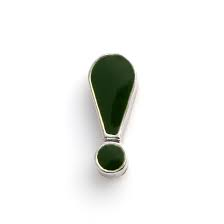 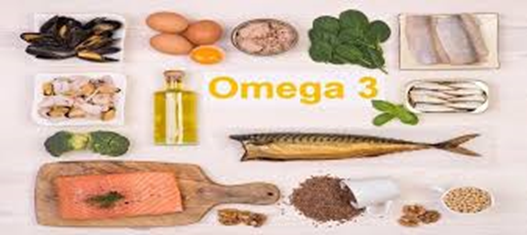 Preporuka 


1 g Ω-3 (EPA + DHA)

na dan u bilo koje doba, iz ribe, ribljeg ulja ili kapsula, uz obrok ili natašte.
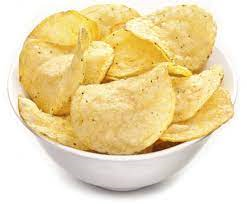 TRANSMASNE KISELINE
One se proizvode na umjetan način kako bi više nalikovale zasićenim masnoćama, te kako bi zadržale čvrstoću na sobnoj temperaturi.
Proizvodi koji sadrže trans masnoće mogu puno duže stajati na policama prodavaonice bez da se pokvare, tako da osobe koje ih drže na svojim policama mogu puno uštedjeti.
Trans-masne kiseline pronađene su u velikoj količini u 
     pomfritu, čipsu, prženoj hrani, vaflima, imitacijama sira i margarinima

Povećavaju LDL kolesterol te istovremeno smanjuju HDL kolesterol, što znači da povećavaju rizik od nastanka kardiovaskularnih bolesti !
Najbolja ulja za kuhanje/prženje
Ekstra djevičansko maslinovo ulje
Smatra se izuzetno zdravim uljem, koje je odlično i za kuhanje, i za pirjanje, i za i pečenje.
Maslinovo ulje obiluje antioksidansima te nezasićenim masnoćama koje su zdrave za srce.

Njegova je točka dimljenja 207 Celzijevih stupnjeva. 
Kako ga koristiti: na njemu možete pržiti, kuhati i pirjati
Jako je ukusno i zdravo ako njime i samo polijete kuhano ili grilano povrće, salate i jela od žitarica
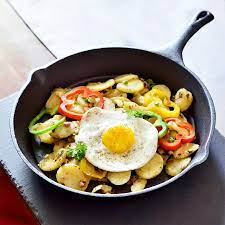 Ghee (pročišćeni maslac)
Pročišćeni maslac ili ghee puno je zdraviji od običnog maslaca jer ne sadrži laktozu i mliječni protein kazein
Ghee sadrži nezasićene i zasićene masne kiseline 
Ima visoku točku dimljenja (251 Celzijev stupanj), stoga je izvrstan izbor za kuhanje, pečenje i prženje
Osim što potiče probavu, ghee pridonosi boljem radu mozga, poboljšava memoriju, pridonosi mršavljenju te snaži kosti. U ayurvedi se smatra ljekovitim

Kokosovo ulje
Kokosovo ulje smanjuje apetit i snaži moždane funkcije
Njegova je točka dimljenja 176 Celzijevih stupnjeva
Kako ga koristiti: Na njemu možete pržiti i pirjati hranu
Sezamovo uljeOvo ulje bogata okusa obiluje i mononezasićenim i polinezasićenim masnim kiselinama. Točka dimljenja mu je 210 Celzijevih stupnjeva.Najčešće se koristi u kuhinjama Dalekog istoka. Za prženje koristite svijetlo, a za pripremu umaka i dresinga tamno sezamovo ulje.Kako ga koristiti: na sezamovu ulju možete pirjati i pržiti, a najbolje ga je koristiti kod finiširanja jela, primjerice njime možete politi jela od riže ili tjestenine.
Ulja koja nisu pogodna za prženje i pečenje

Izbjegavajte ulje kukuruza, uljane repice, sojino i ostala industrijska biljna ulja.
Ona su intenzivno procesirana i sadrže štetne transmasti, koje pridonose upalnim stanjima u organizmu i kroničnim oboljenjima.
Ostali nutrijenti…
VITAMINI – D, E, K, A (topivi u mastima), B vitamini, C vitamin

MINERALI – Kalij, Magnezij, Kalcij, Željezo
                    - NaCl (sol) – preporučeni dnevni unos do 5g

VODA  - 30ml/kg TT
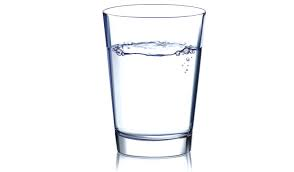 Energetska vrijednost
BAZALNI METABOLIZAM ( BMR)
Muški 1800kcal     Žene 1200kcal
Umjerena aktivnost BMR x1.5  (M 2700, Ž 1800)
Piramida prehrane
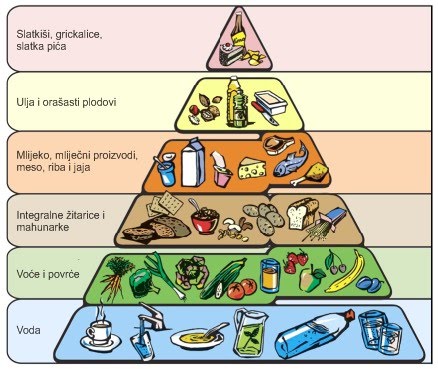 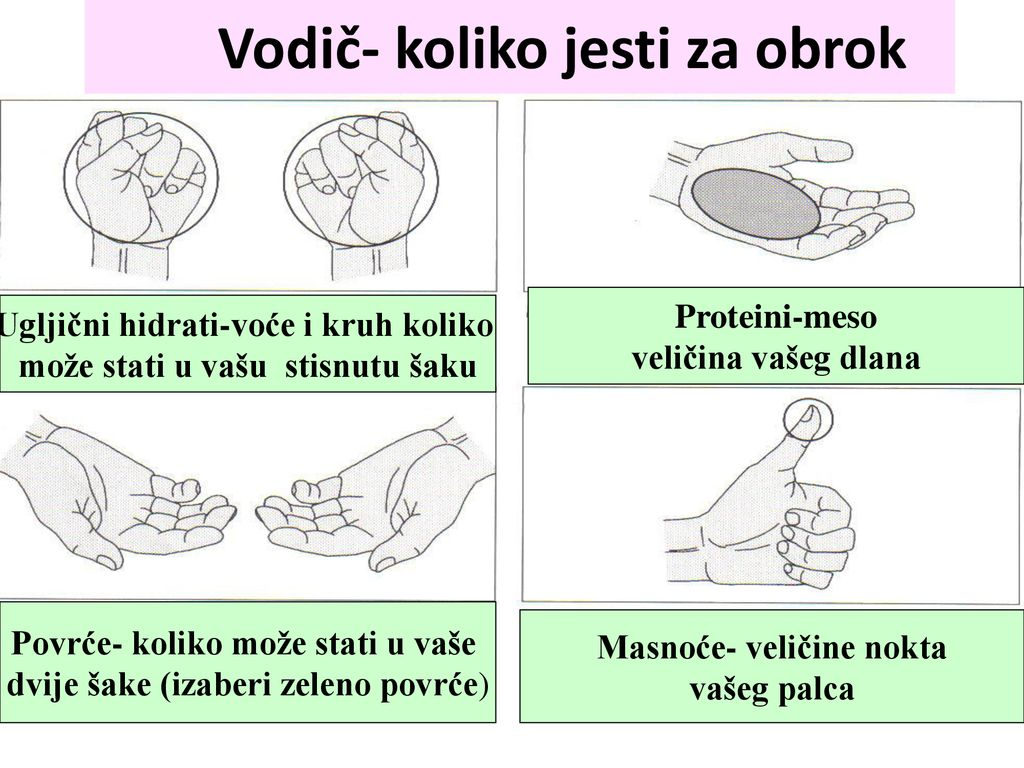 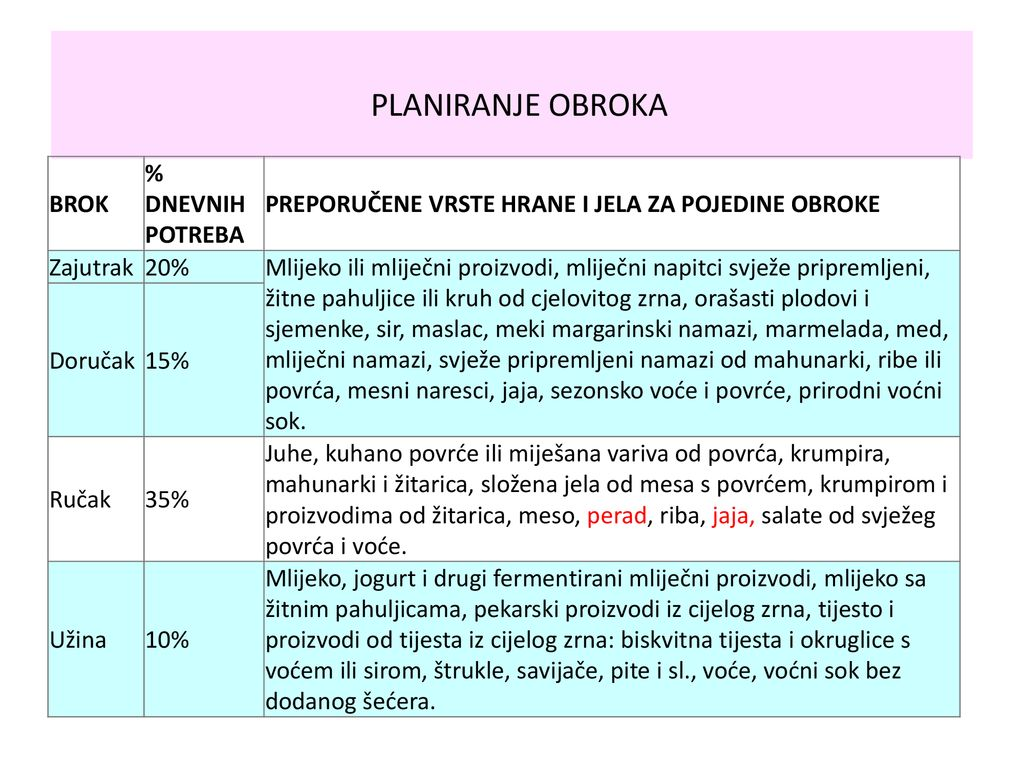 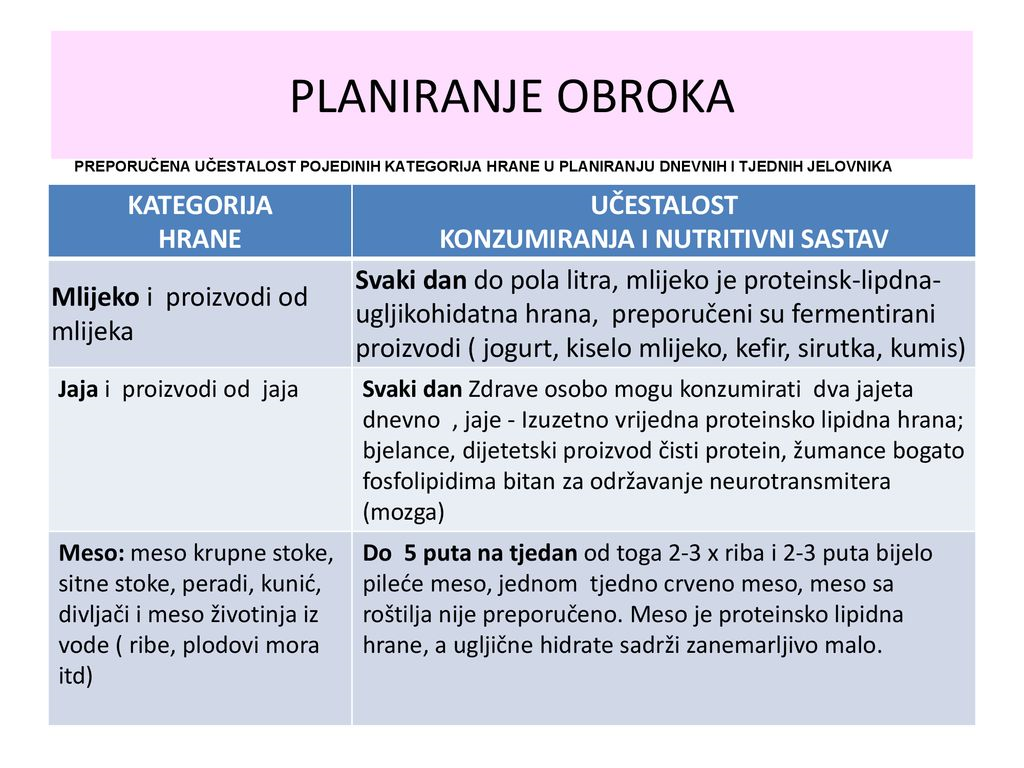 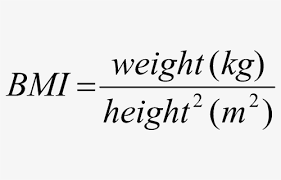 BMI (Body mass index)
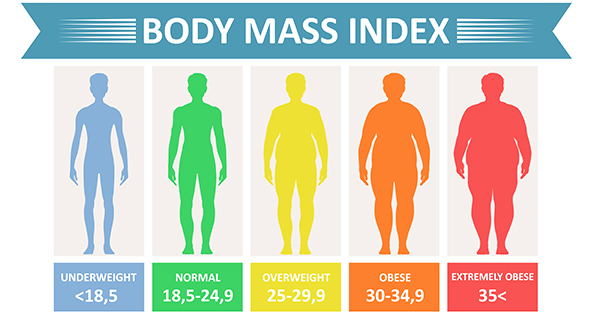 Kolesterol
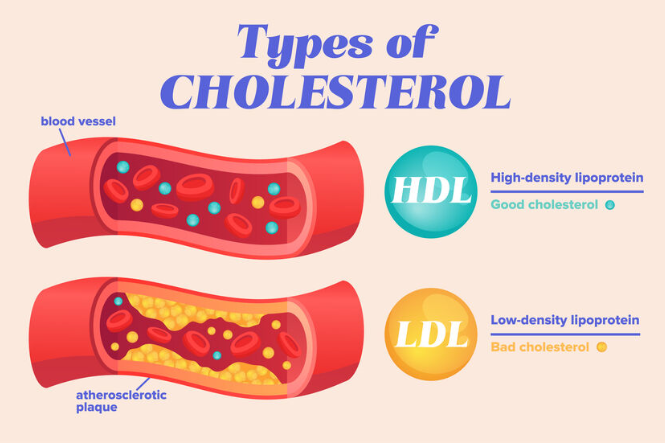 Preporučene vrijednosti kolesterola su:

• Ukupni kolesterol < 5,0 mmol/l
• LDL kolesterol < 3,0mmol/l
• HDL kolesterol > 1,0 mmol/l za muškarce,  odnosno > 1,2 mmol/l za žene
ATEROSKLEROZA
ANGINA PEKTORIS 
SRČANI UDAR
VRTOGLAVICA
MOŽDANI UDAR
KLAUDIKACIJE
ANKETA OŠ CESTICA
Ponovimo i primjenimo…
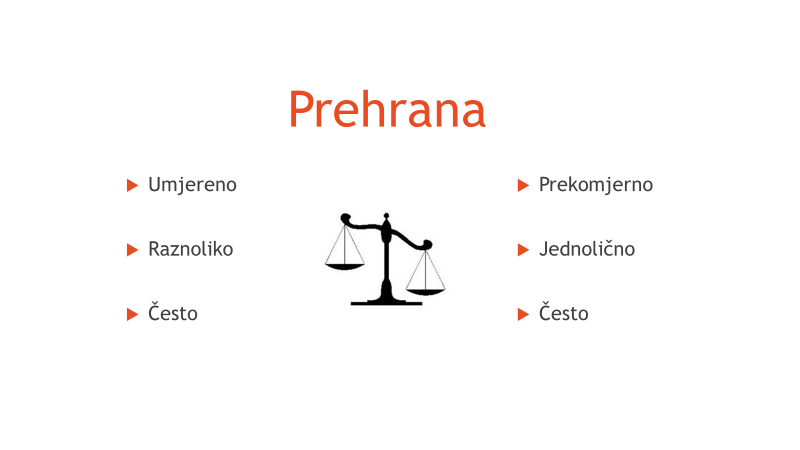 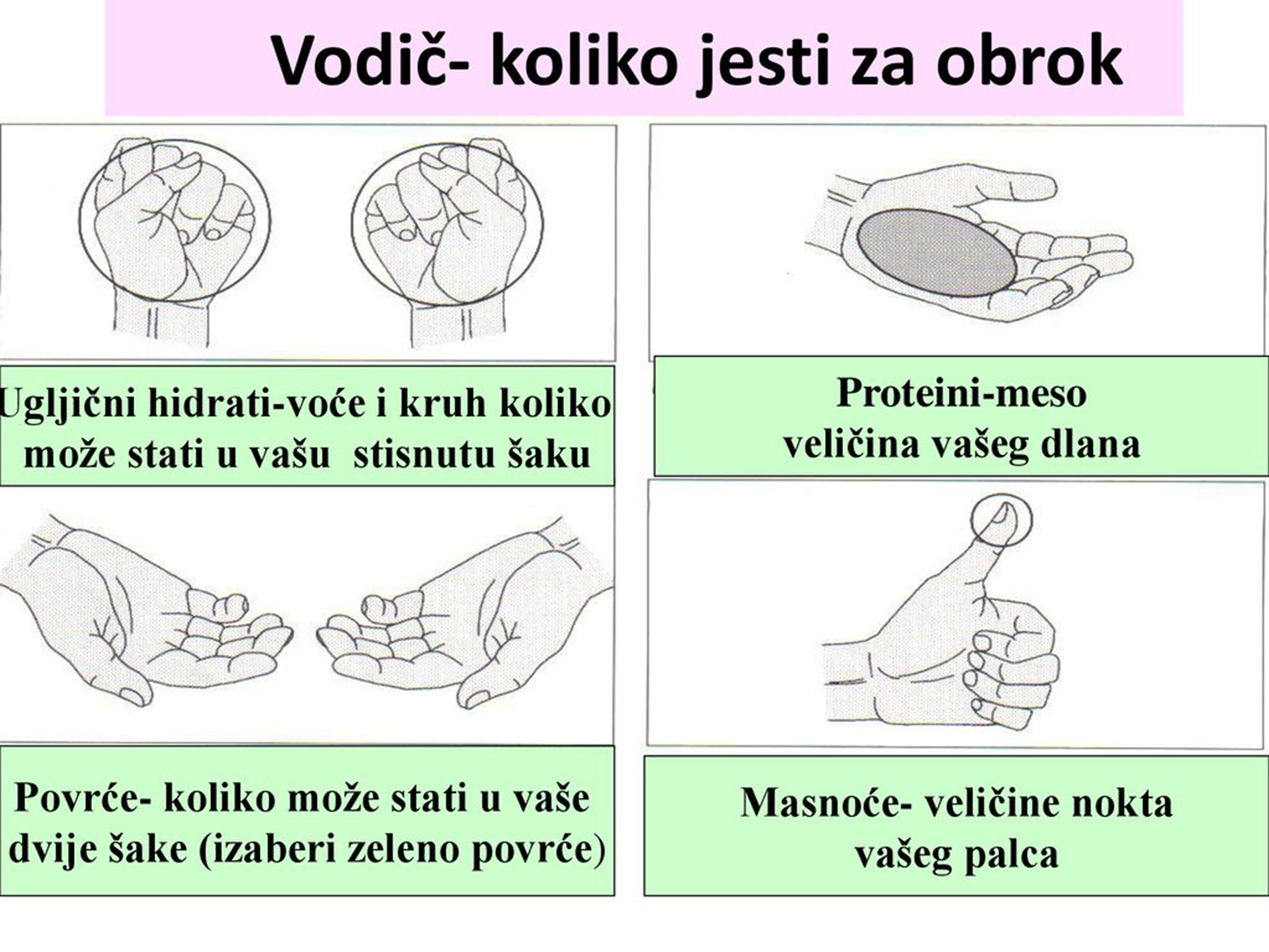 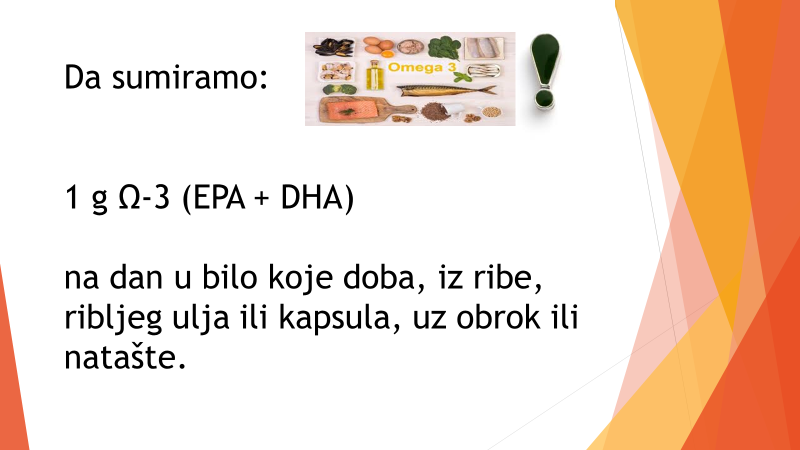 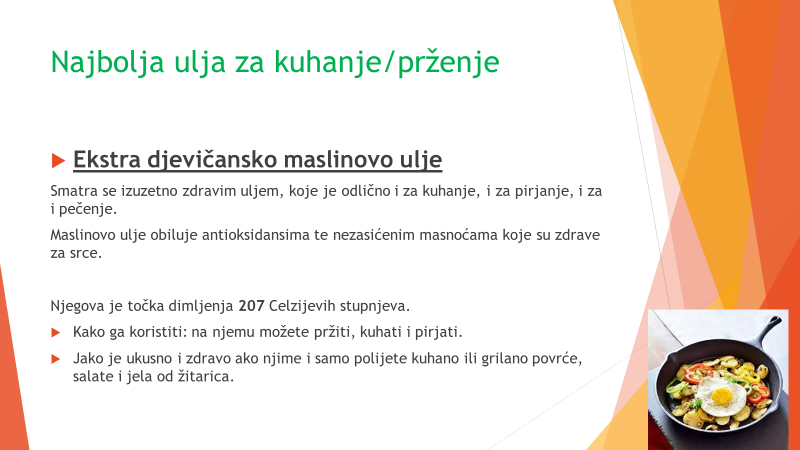 D vitamin suplementacija 1000-2000ij dnevno kroz zimske mjesece!
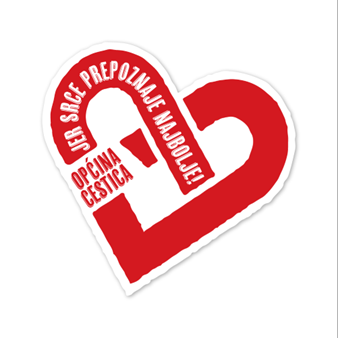 Hvala na pažnji.
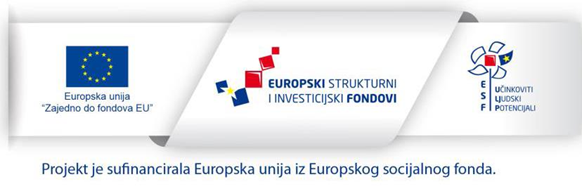